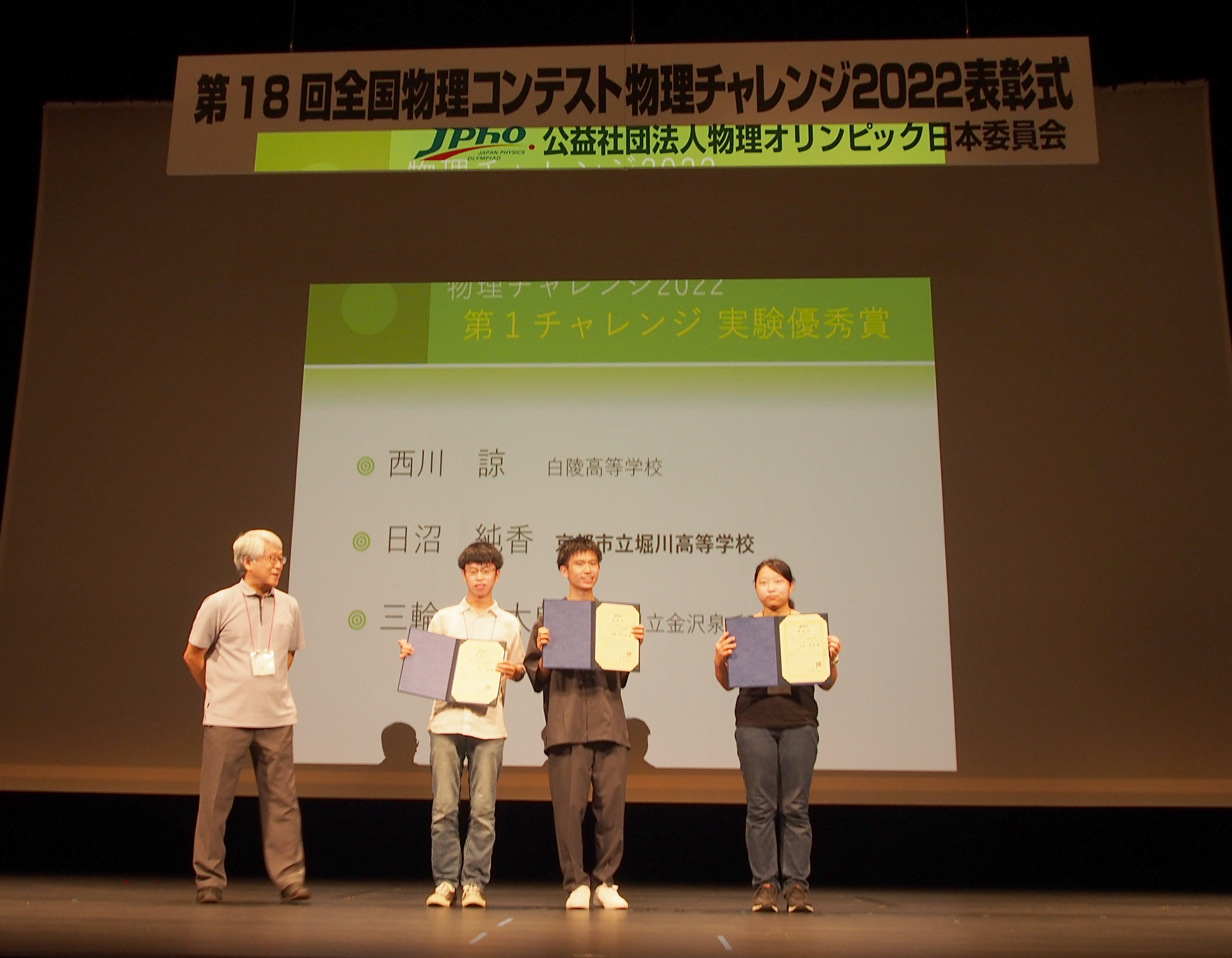 第１チャレンジ 実験優秀賞
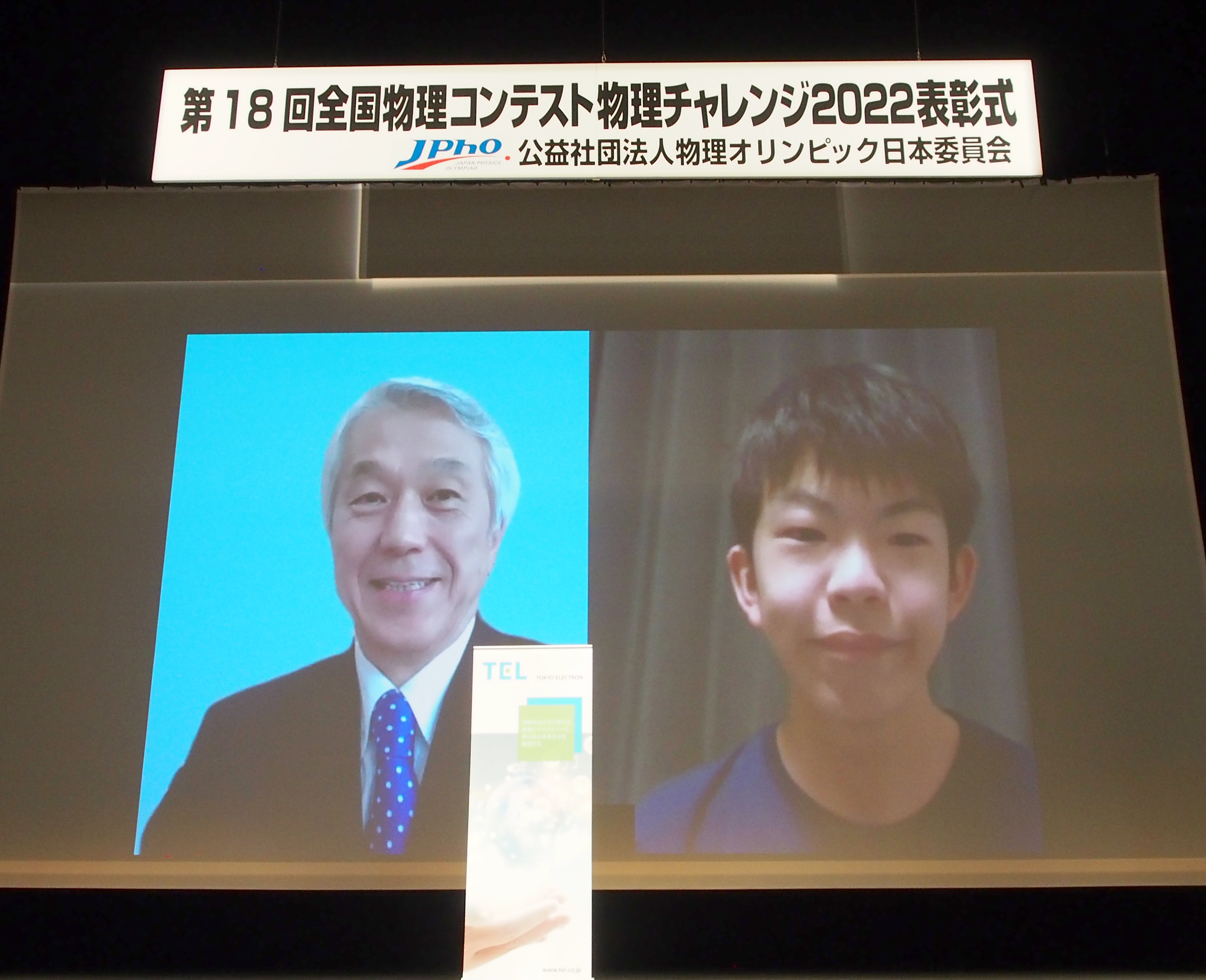 東京エレクトロン賞　
（第１チャレンジ最優秀賞）
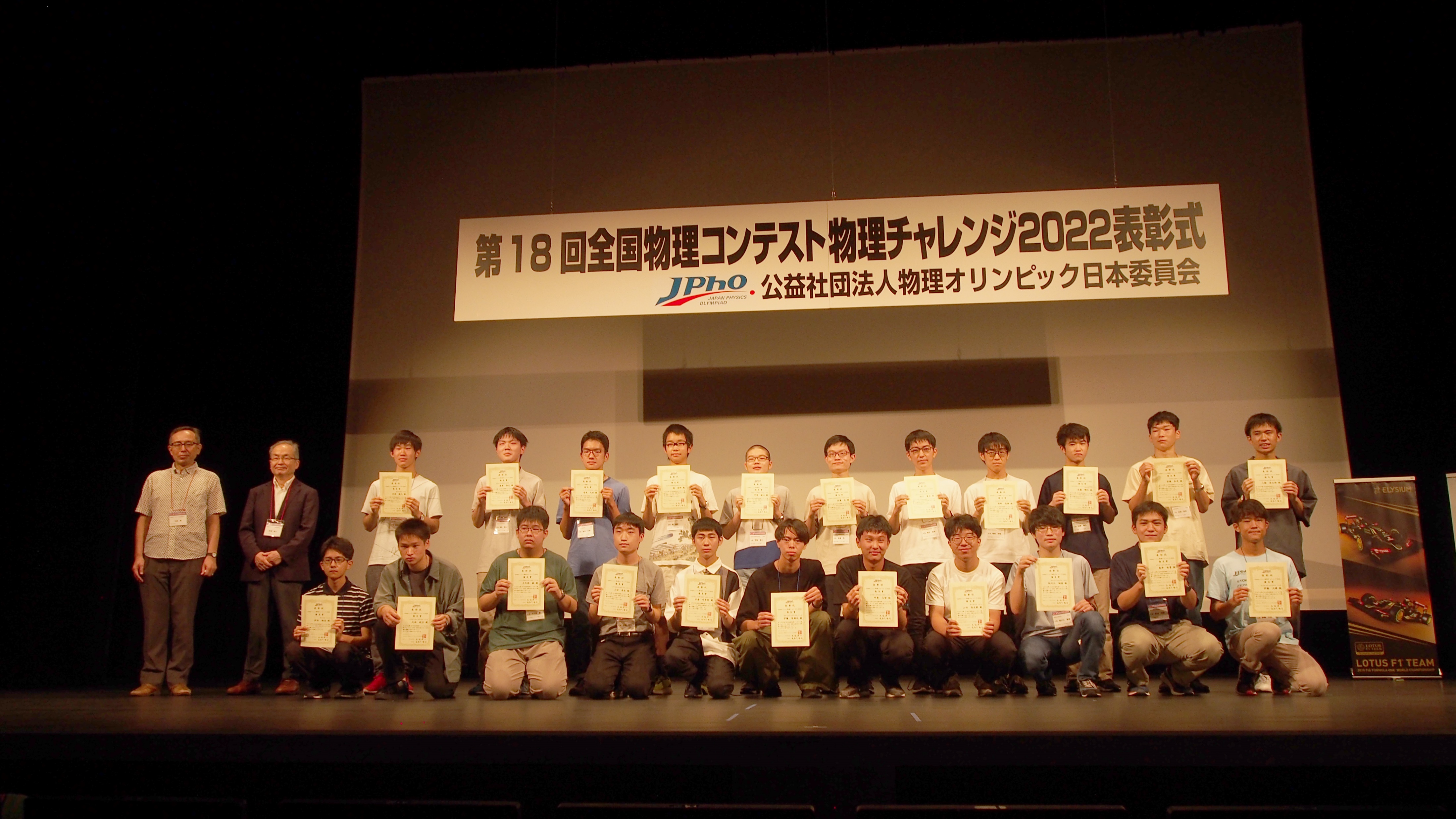 第２チャレンジ優良賞
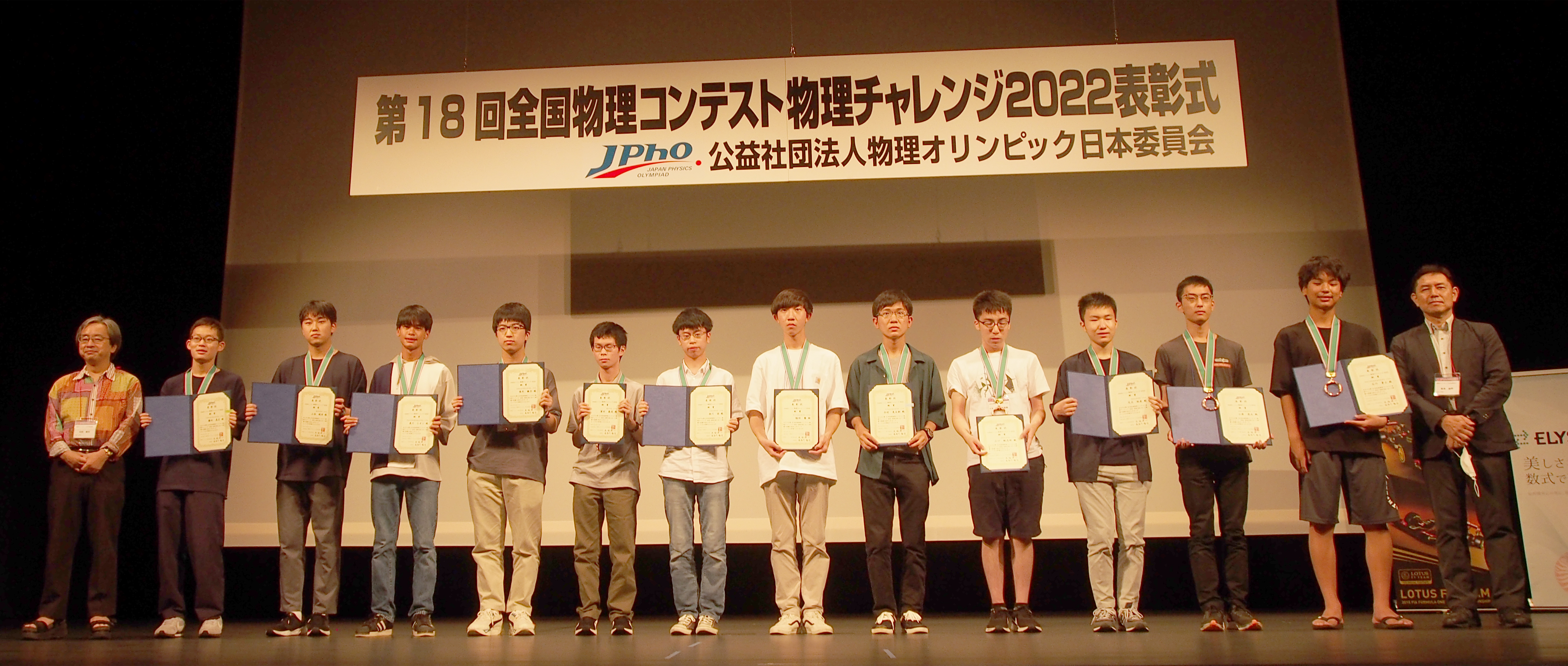 第２チャレンジ銅賞
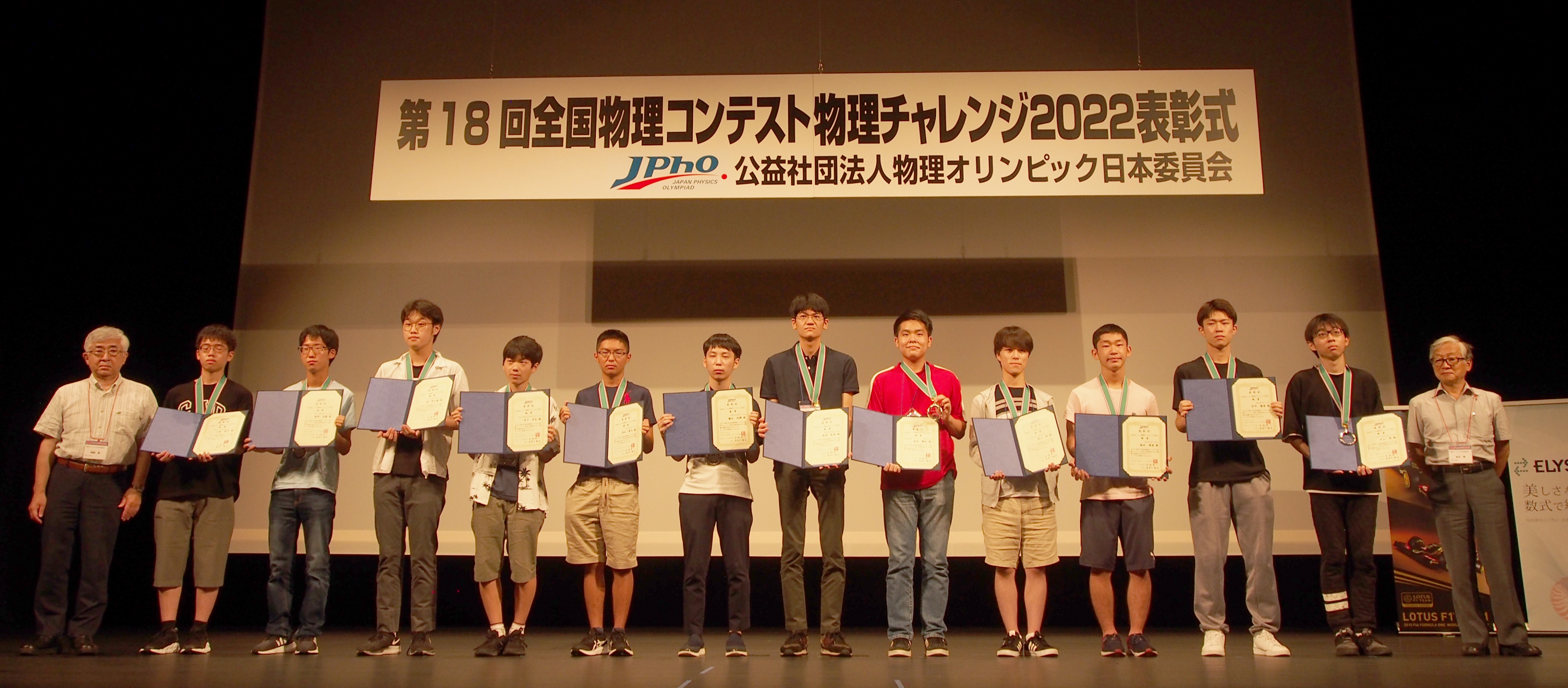 第２チャレンジ銀賞
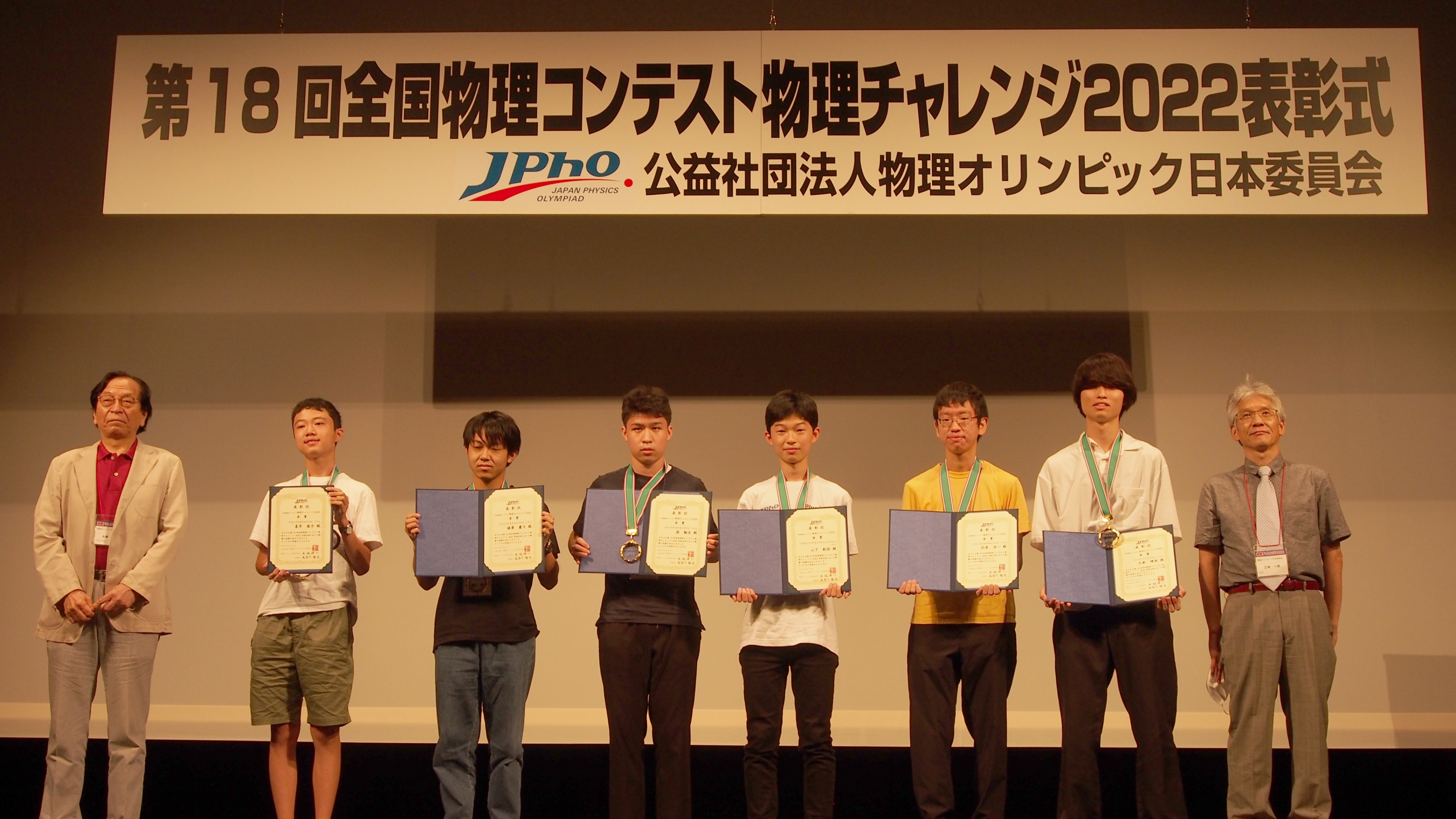 第２チャレンジ金賞
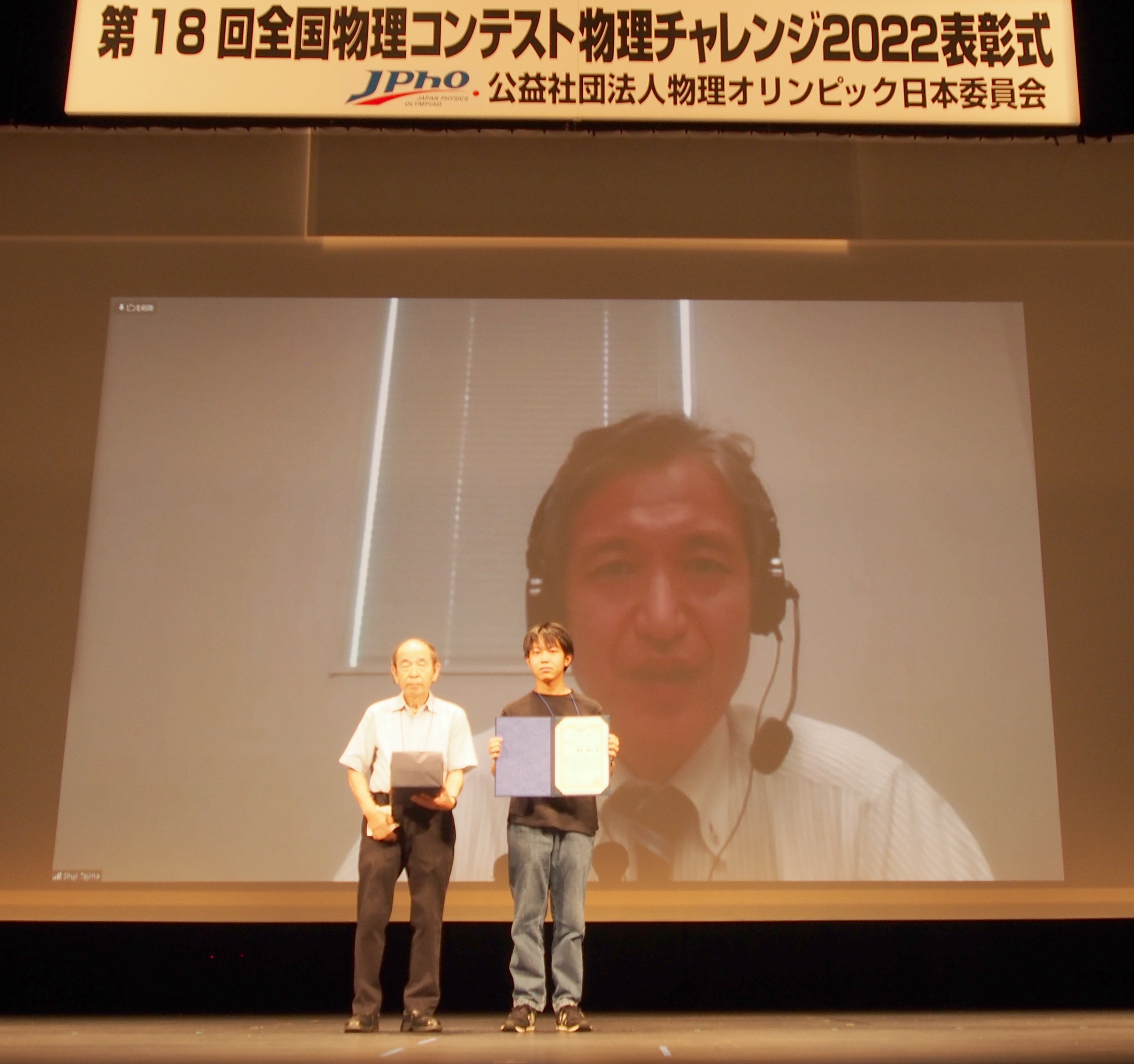 理研計器賞
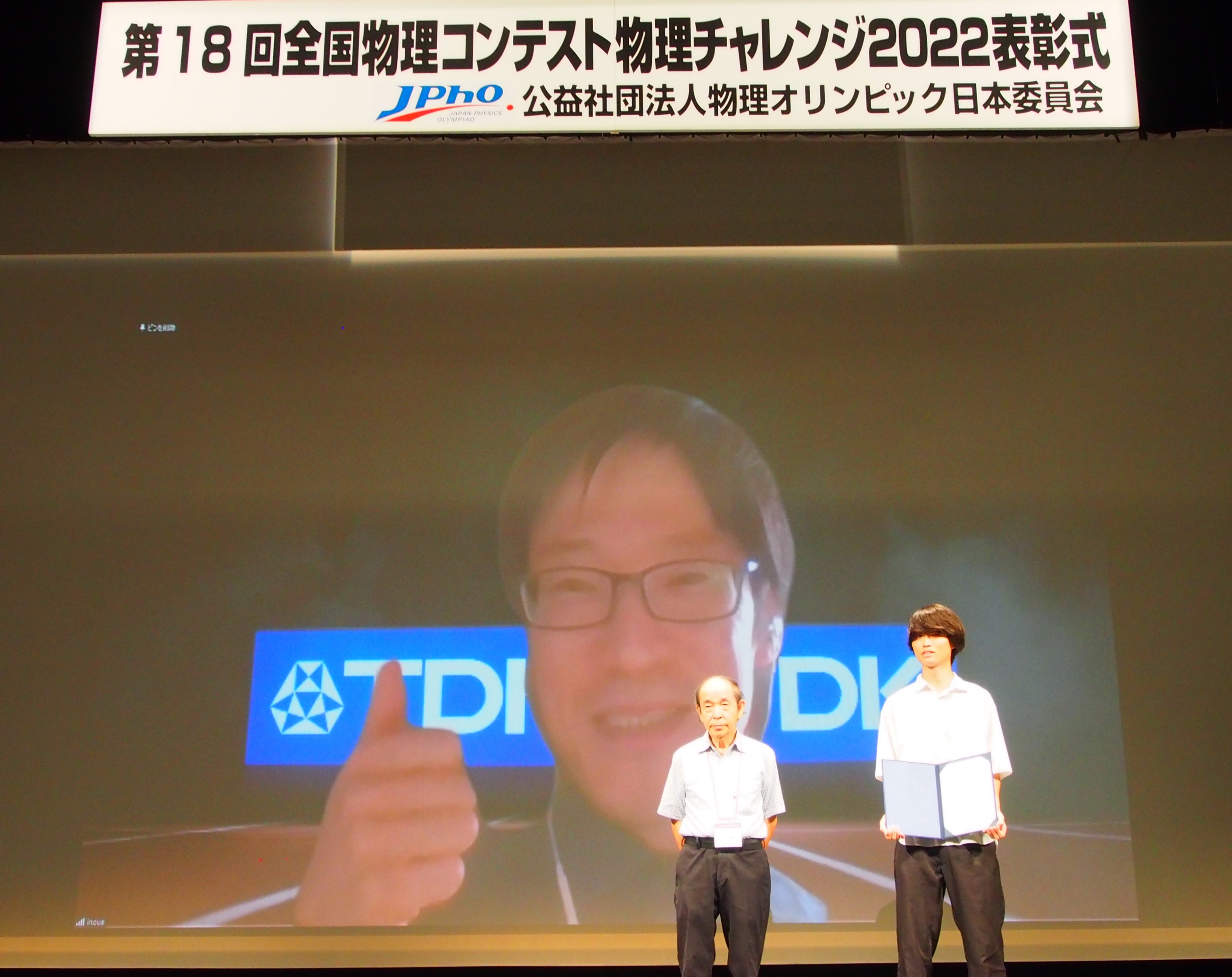 TDK賞
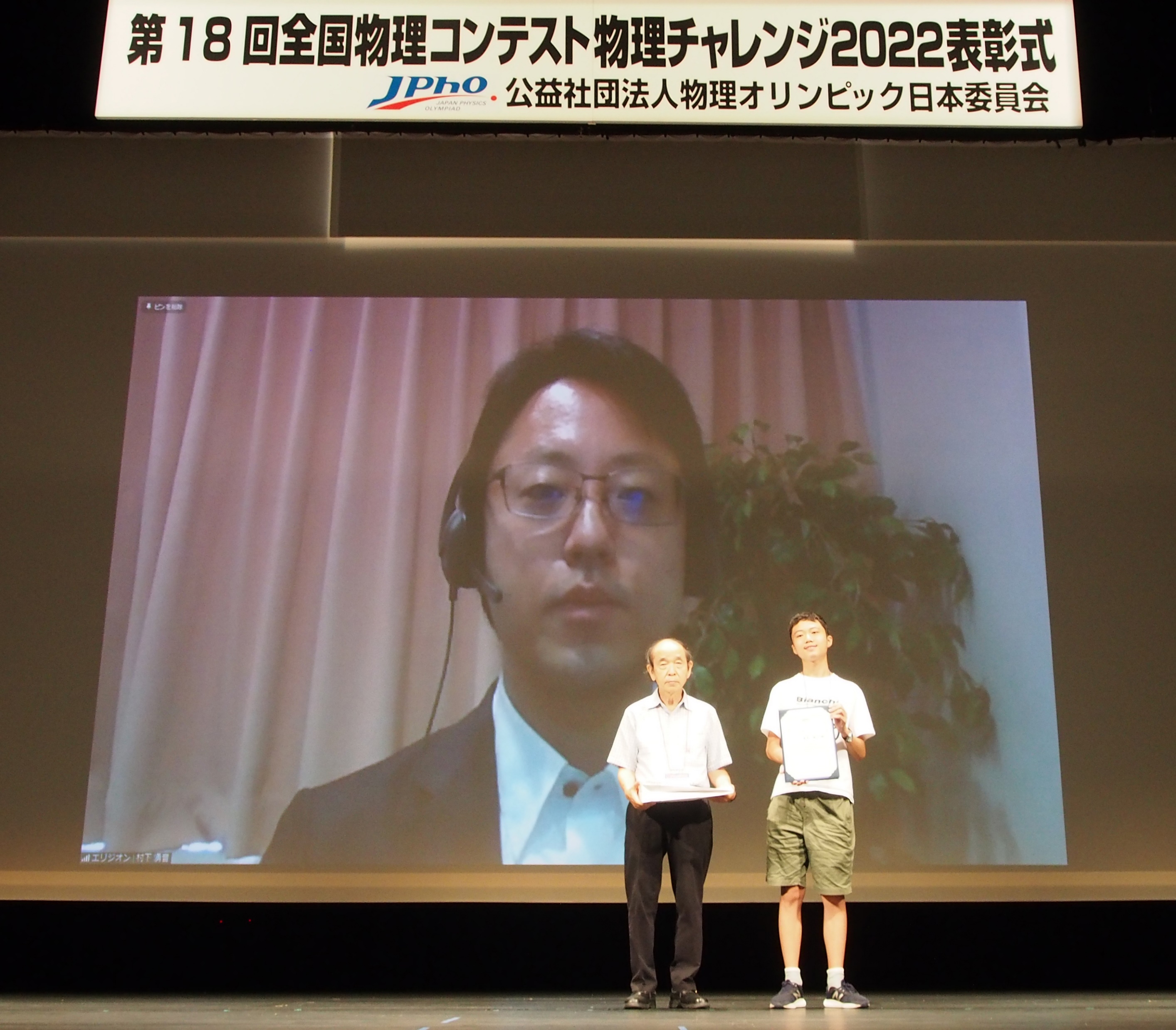 エリジオン賞
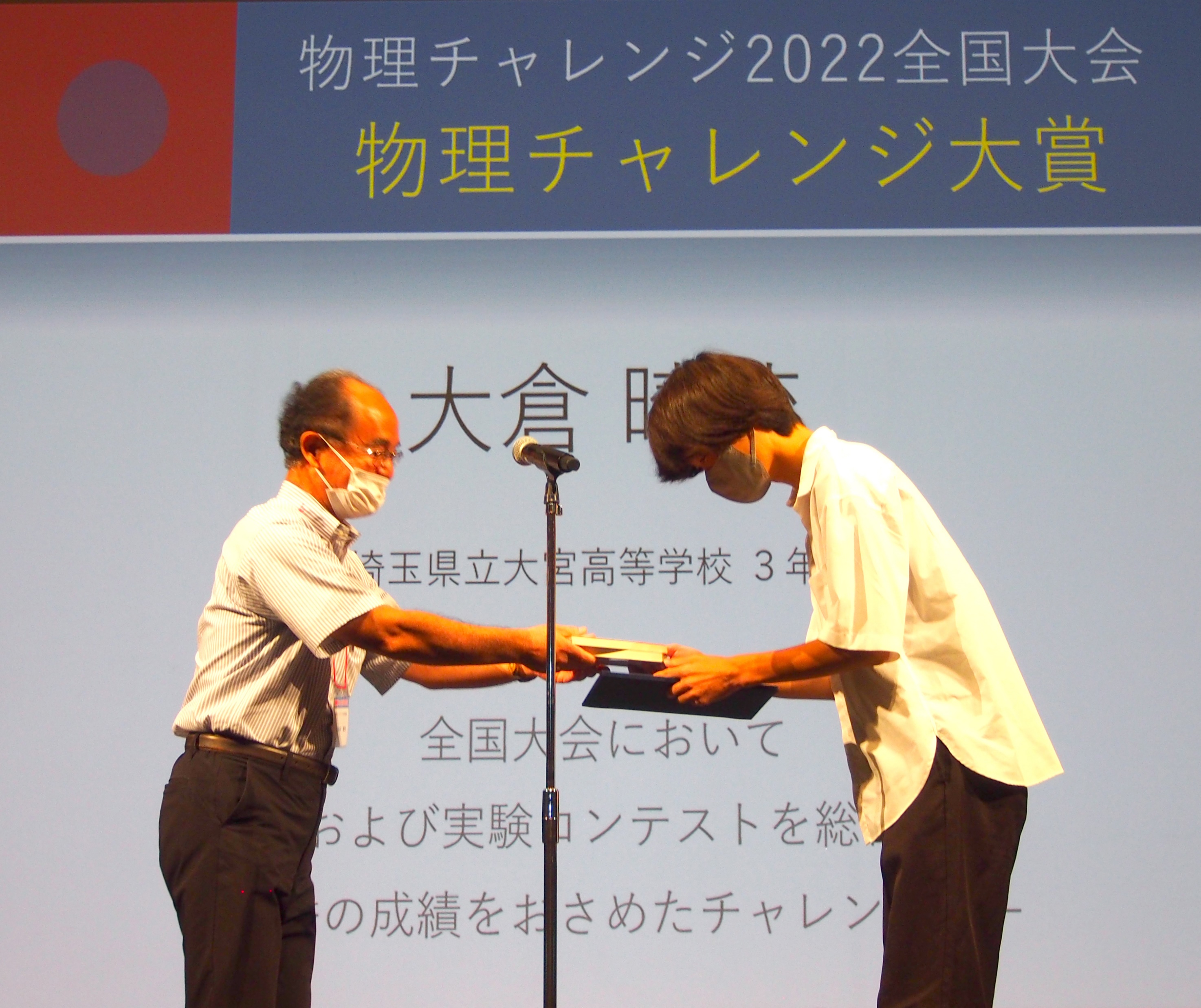 物理チャレンジ大賞
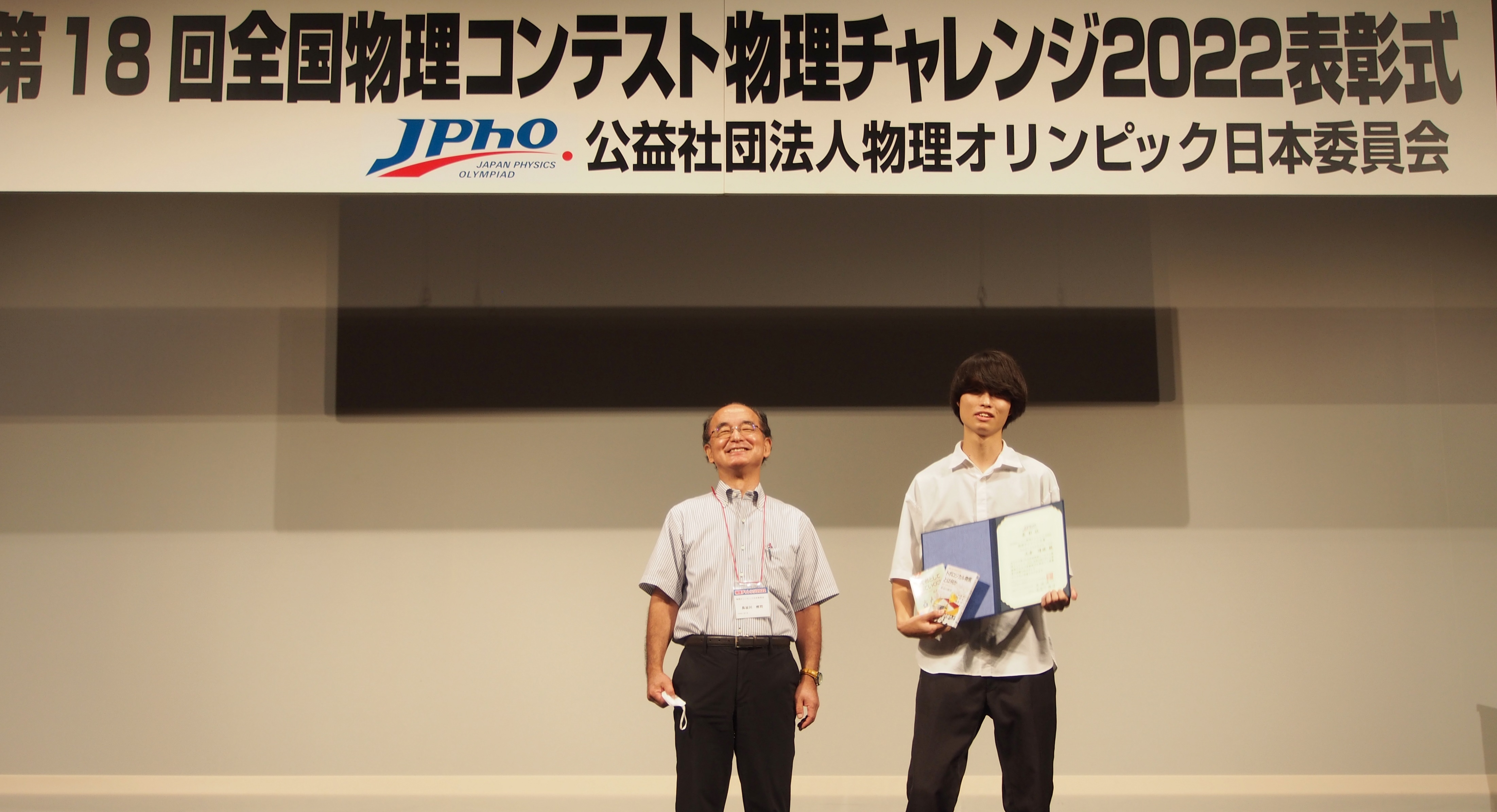 物理チャレンジ大賞